Panning for Gold: Finding Relevant Semantic Content for Grounded Language Learning
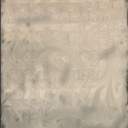 H
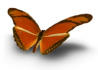 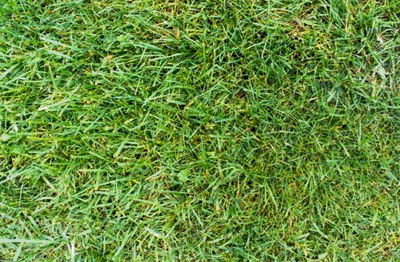 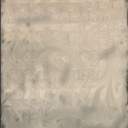 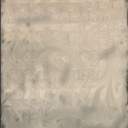 L
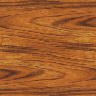 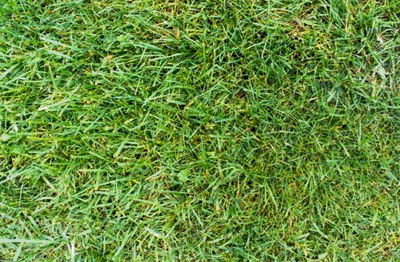 David L. Chen and Raymond J. Mooney
The University of Texas at Austin
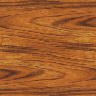 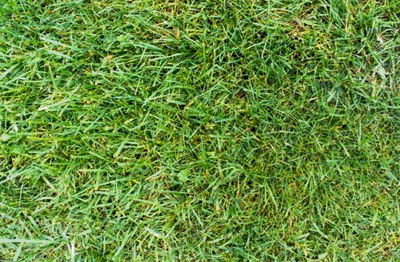 E
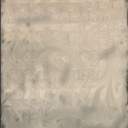 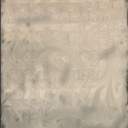 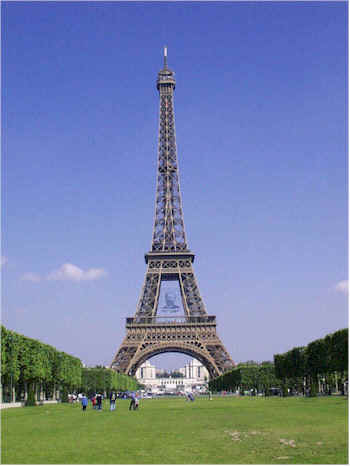 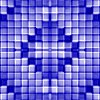 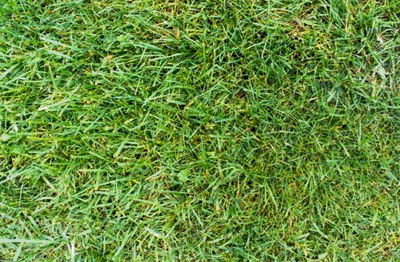 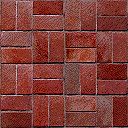 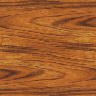 E
C
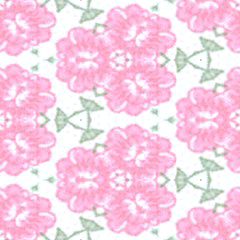 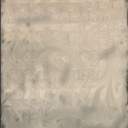 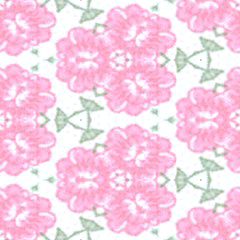 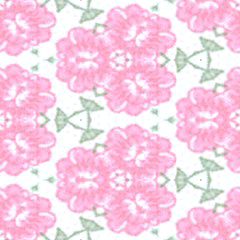 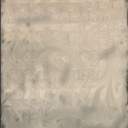 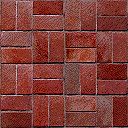 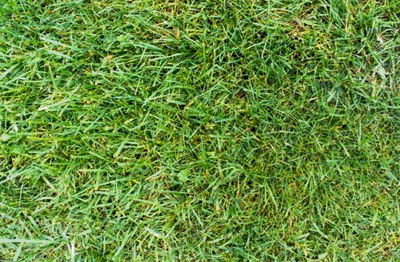 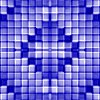 S
S
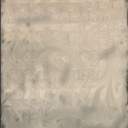 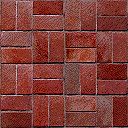 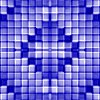 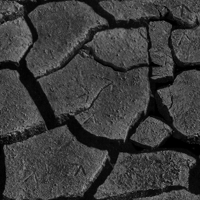 C
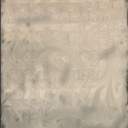 B
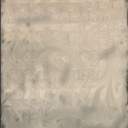 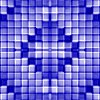 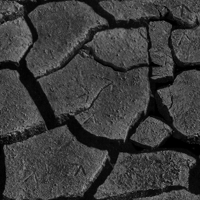 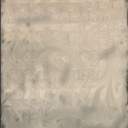 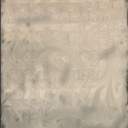 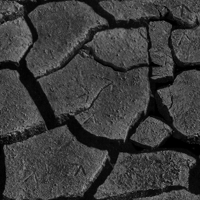 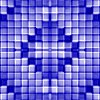 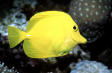 H
Algorithm
Problem
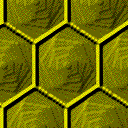 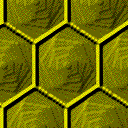 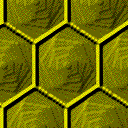 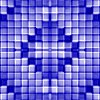 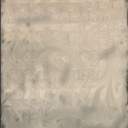 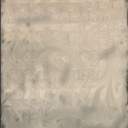 L
Plan Construction
Basic plan: Directly model the observed actions
Landmarks plan: Add interleaving verification steps
H – Hat Rack

L – Lamp

E – Easel

S – Sofa

B – Barstool

C - Chair
Turn
Travel
Verify
Turn
Travel
Verify
LEFT
steps: 2
LEFT
front: BLUE
HALL
front: SOFA
steps: 2
at: SOFA
Plan Refinement
First learn a lexicon.  To learn the meaning of the word/short phrase w:
Collect all plans that co-occur with w and add them to MeaningSet(w)
Repeatedly take intersections of all possible pairs of members of MeaningSet(w) and add any new entries to MeaningSet(w)
Rank the entries by the scoring function:
Use the learned lexicon to help remove extraneous components of the graph
Start
End
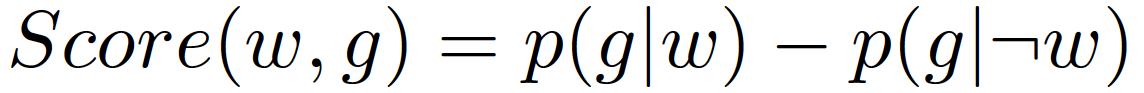 Sample Instructions
Take your first left.  Go all the way down until you hit a dead end.
Go towards the coat hanger and turn left at it.  Go straight down the hallway and the dead end is position 4.
Walk to the hat rack.  Turn left.  The carpet should have green octagons.  Go to the end of this alley. This is p-4.
Walk forward once.  Turn left.   Walk forward twice.
Instruction: Turn left and walk to the sofa
Refined landmarks plan:
Verify
Turn
Turn
Travel
Verify
Travel
Verify
LEFT
front: BLUE
HALL
front: SOFA
steps: 2
at: SOFA
LEFT
at: SOFA
Observed Action Sequence
Forward, Left, Forward, Forward
Experiments
Data
Adapted from data collected by MacMahon et al. (2006)
# instructions: 3236
Vocabulary size: 629
Avg. # words: 7.8 (Std. Dev. 5.1)
Avg. # actions: 2.1 (Std. Dev. 2.4)
Formal Definition
Given:
		{ (e1, a1, w1), (e2, a2, w2), … , (en, an, wn) }
			ei – A natural language instruction
			ai – An observed action sequence
			wi – A world state 
Goal:
	Find the correct plan pi corresponding to the instruction ei
Partial matching accuracy compared to human annotated plans